Здоровые дети -в здоровой семье
Классный час подготовила
ЛГ МБОУ «СОШ№ 2» 
Кит О.Б.
2сентября 2013 года
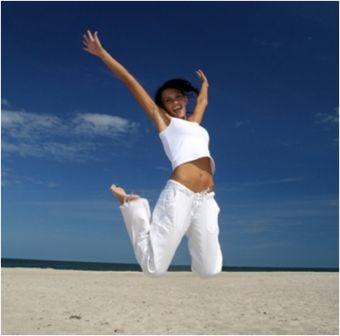 Хорошо здоровым быть!
 Пива меньше надо пить!
 Сигарету бросить в урну
 И купаться в речке бурной!
 Закаляться, обливаться
 Спортом разным заниматься!
 И, болезней не боясь,
 В теплом доме не таясь, 
 По земле гулять свободно, 
 Красоте дивясь природной
 Вот тогда начнете жить!
 ЗдОрово - здоровым быть!
Конституция РФ
Семья — это  очень важная социальная единица, которая находится под охраной закона. В Статье 38 Конституции РФ четко изложено, что:
1. Материнство и детство, семья находятся под защитой государства.
2. Забота о детях, их воспитание — равное право и обязанность родителей.
3. Трудоспособные дети, достигшие 18 лет, должны заботиться о нетрудоспособных родителях.
Праздник России
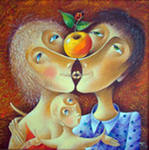 8 июля  
День семьи, 
любви и верности 
(впервые отмечался
 в 2008 году, 
который был 
объявлен годом Семьи)
Изречения о семье
Семья – один из шедевров природы  
(Джорж Сантаяна)
Семья – это кристалл общества (В.Гюго)
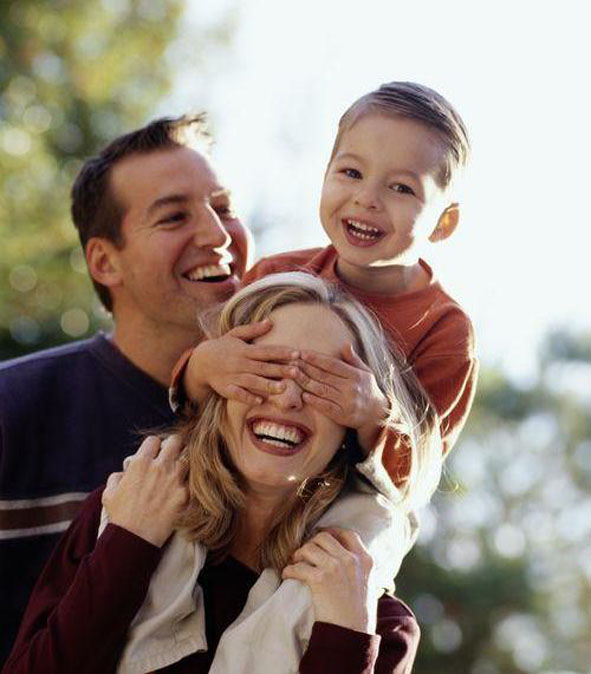 Любовь к родине начинается с семьи (Ф.Бэкон).
Пословицы о семье
путевку в жизнь дает.
идет дело прекрасно.
живут не тужат.
так и дома нет.
В хорошей семье
Когда нет семьи,
Семья человеку первую
хорошие дети растут.
В семье согласно, так
В семье дружат -
Ассоциации
Если семья – это постройка, то какая……
Если семья – это цвет, то какой…..
Если семья – это музыка, то какая….
Если семья – это геометрическая фигура, то какая….
Если семья – это название фильма, то какого…
Если семья – это настроение, то какое…
Словарь семейных отношений
Какие слова нужны в семейных отношениях?
Запишите эти слова
Словарь семейных отношений
Сопереживание
Желание
Юмор
Доверие
Умение слушать
Толерантность
Признание
Приспособляемость
Поддержка
Равенство
Компромисс
ЛЮБОВЬ
ВЕРНОСТЬ
НЕЖНОСТЬ
Каждый родитель хочет видеть своих детей здоровыми и счастливыми, но не задумывается о том, как сделать, чтобы их дети жили в ладу с собой, с окружающим их миром, с людьми. 
          Секрет этой гармонии прост — здоровый образ жизни: 
поддержание физического здоровья, 
отсутствие вредных привычек, 
правильное питание, 
радостное ощущение своего существования в этом мире.
Запишите вредные привычки
Вредные привычки:
Наркомания
Алкоголь
Курение
Обжорство
К чему приводят вредные привычки?
Зависимость
Болезнь
Потеря смысла жизни
Самоубийство
Смерть
Запишите  хорошие  привычки
Хорошие привычки:
Правильное питание
Хобби
Прогулки
Режим дня
Спорт
Обливание
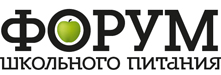 Конкурс: Конкурс рисунков «Здоровое питание – здоровые школьники!»
Проект «Путешествие к здоровью» объявляет конкурс рисунков «Здоровое питание – здоровые школьники!». Целью конкурса является привлечение внимания детей и взрослых к вопросам здорового питания, органического фермерства, а также недостатку пищи в некоторых регионах мира.Работы принимаются с 15 сентября по 1 октября 2013. Победители будут объявлены 15 октября.
Приглашаем школьников принять участие в следующих номинациях:
1. «Идеальная ферма».
2. "Накормим весь мир".
3. "Добрый фермер". Свои работы отправляйте по адресу: info@schoolfoodforum.ru
ХОРОШЕЕ ЗДОРОВЬЕ
Прекрасная работа
Дружная семья
Счастливая старость
Возможность путешествовать
Классификация семейных ценностей
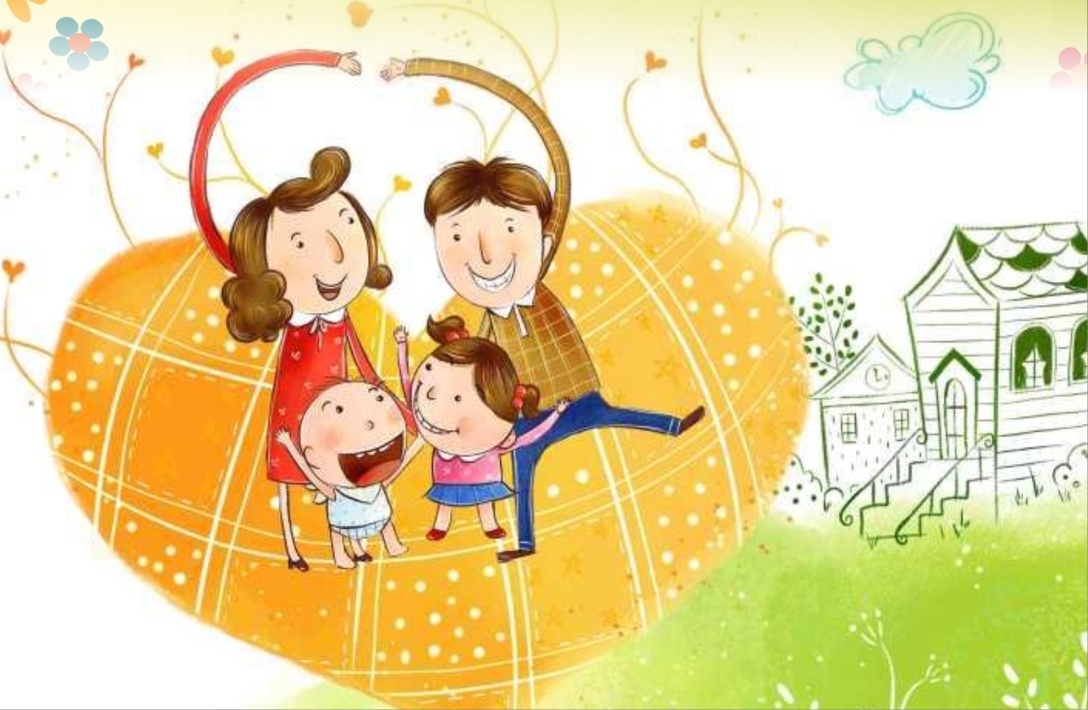 1) ценности супружества;2) ценности, связанные с демократизацией отношений в семье;3) ценности родительства, воспитания детей;4) ценности родственных связей;5) ценности, связанные с саморазвитием;6) ценности внесемейных коммуникаций;
7) ценности профессиональной занятости.
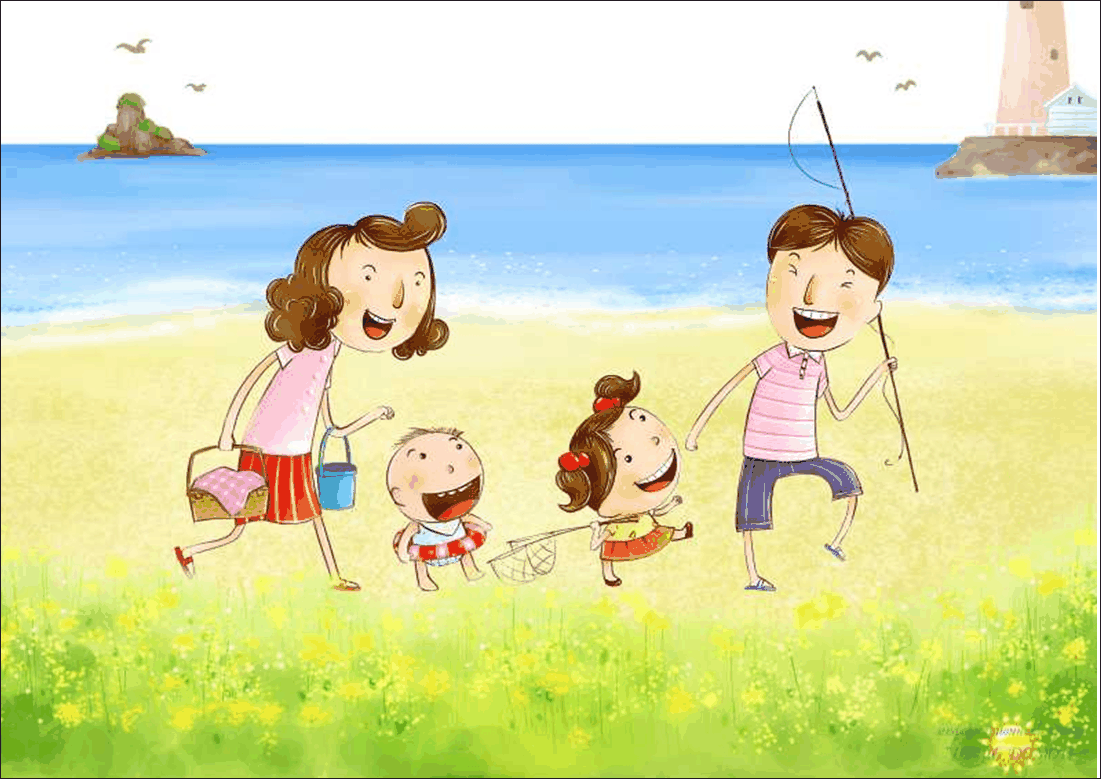 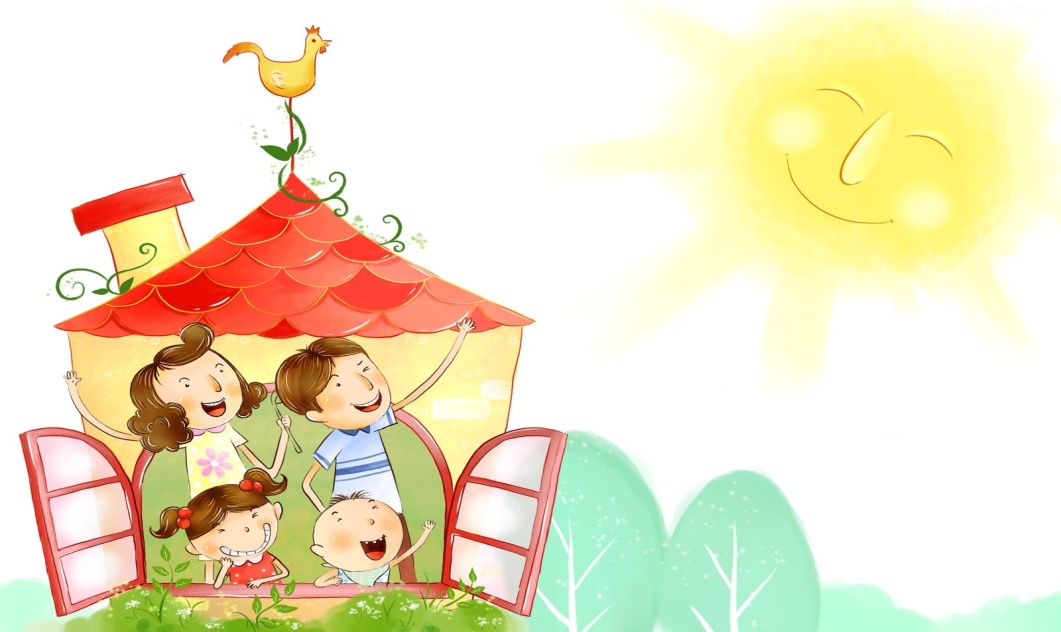 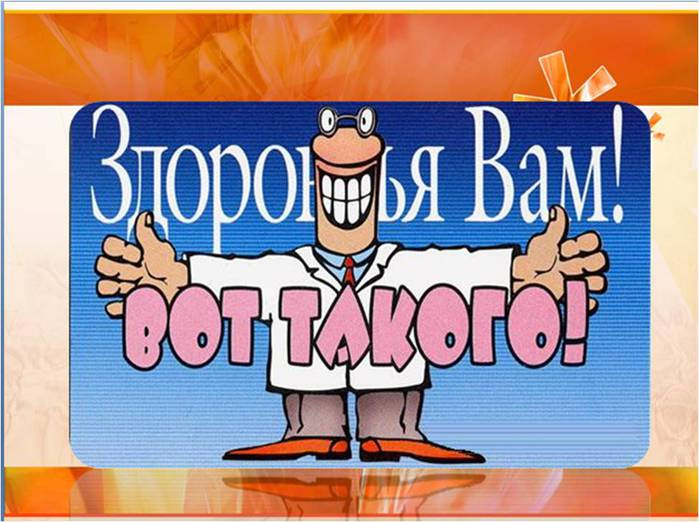 Я желаю счастья вам Счастья в этом мире большом. Как солнце по утрам,Пусть оно заходит в дом.Я желаю счастья вам,И оно должно быть таким-Когда ты счастлив сам,Счастьем поделись с другим!
 (Стас Намин, ВИА «Цветы»)
Спасибо за внимание!
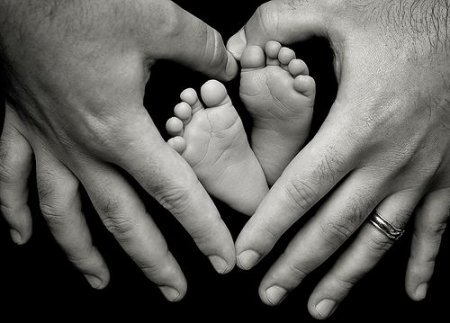 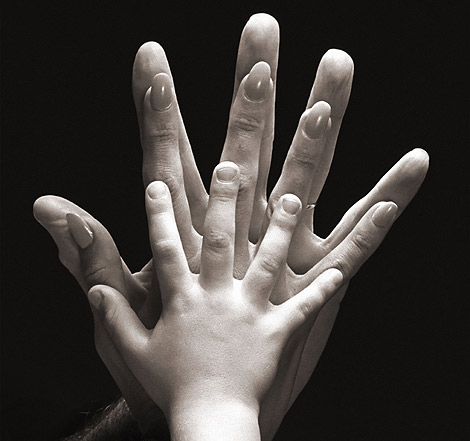 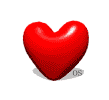 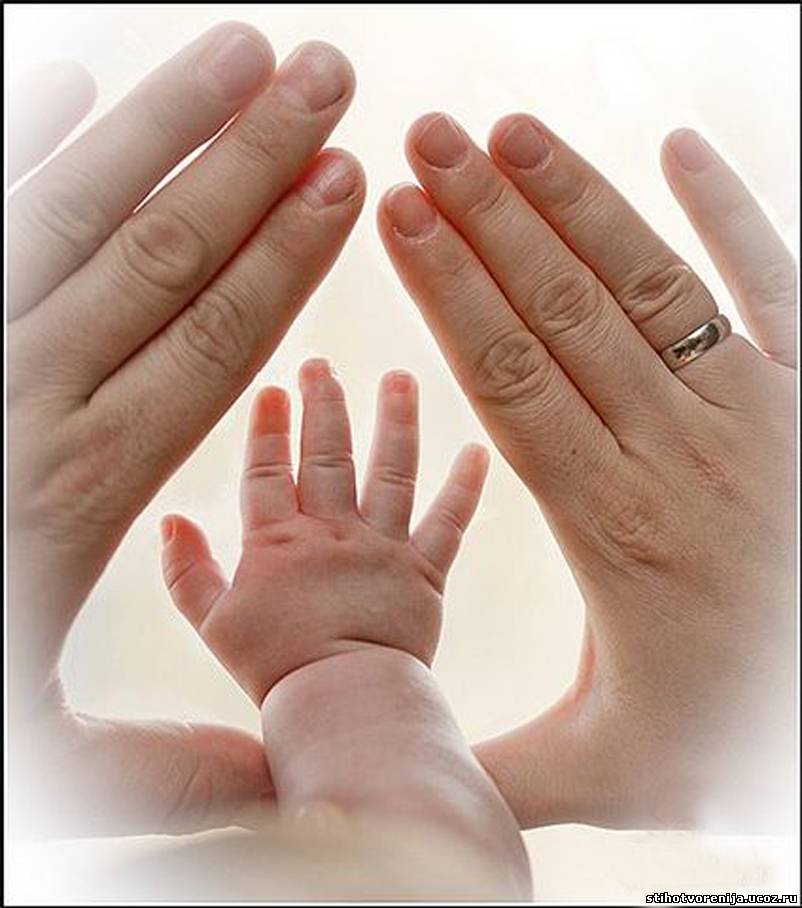 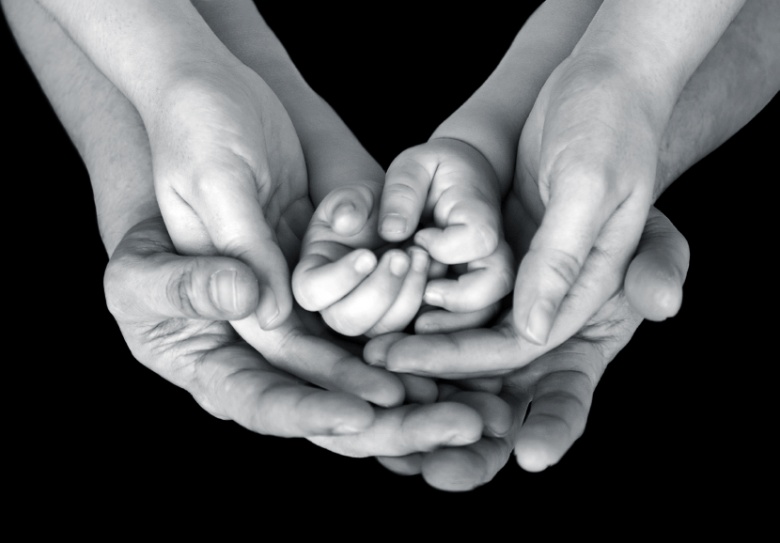